John DOE
WORK EXPERIENCE
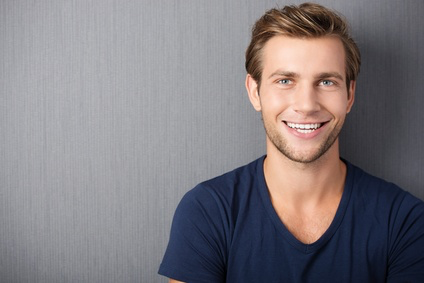 SKILLS
ABOUT ME
Lorem ipsum dolor sit amet, consectetur adipiscing elit. Quisque pulvinar sit amet turpis ut consequat. Lorem ipsum dolor sit amet, consectetur adipiscing elit. Quisque pulvinar sit amet turpis ut consequat.
EDUCATION
Dynamic
Autonomous
Creative
Involved